Посадил дед репку…
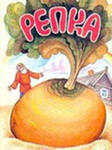 А.Н.Афанасьев-собиратель сказок
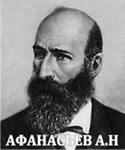 Репа-прародительница овощных                       культур
Шумеры, ассирийцы, греки              выращивали  репу
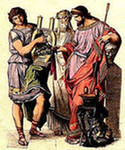 Репа- «женская культура»
Сбор урожая репы- репорез
Народная  мудрость о репе
Объясните смысл выражений:
« В землю крошки, а из земли лепешки».
« Дешевле пареной репы»
«Проще пареной репы»
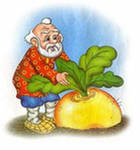 Блюда из репы
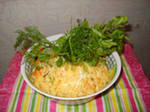 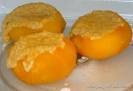 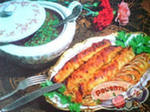 Рефлексия
1. Восстановите по опорным словам историю репки: прародительница, «женская культура», плевальщики, репорез, блюда из репы, народная медицина.
2. Спортивный конкурс.
3. Творческий конкурс: сочини сказку о репке на новый лад.